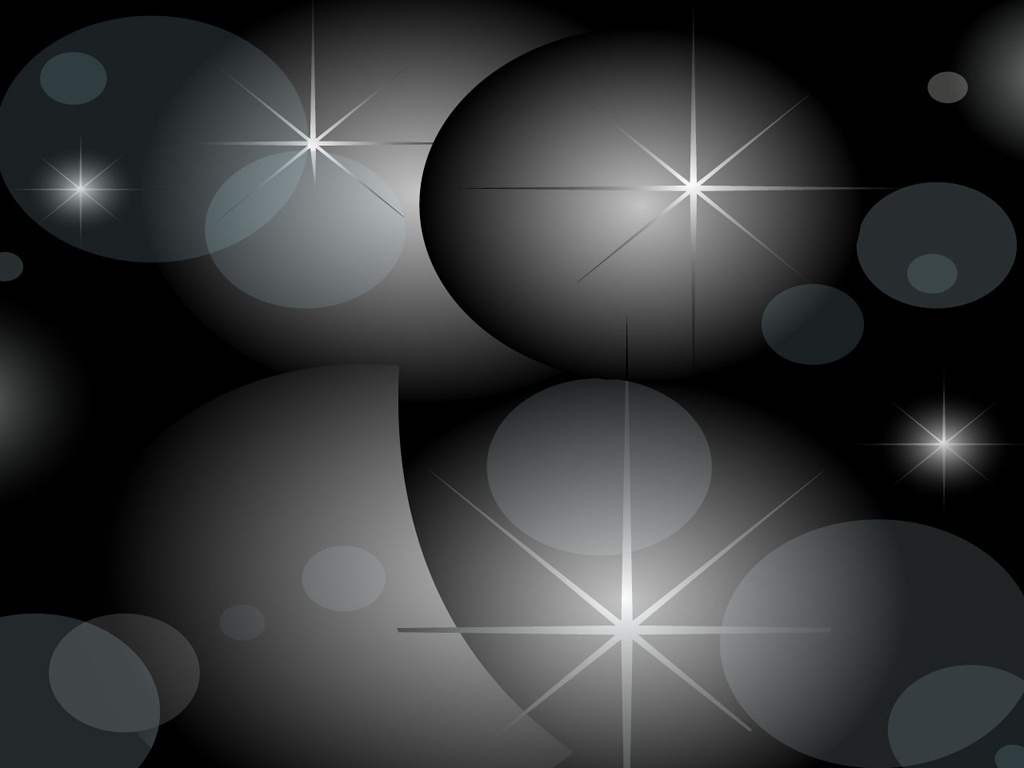 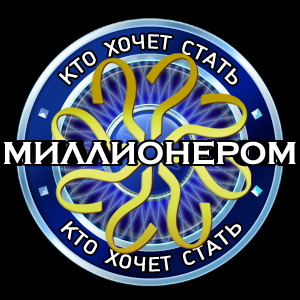 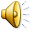 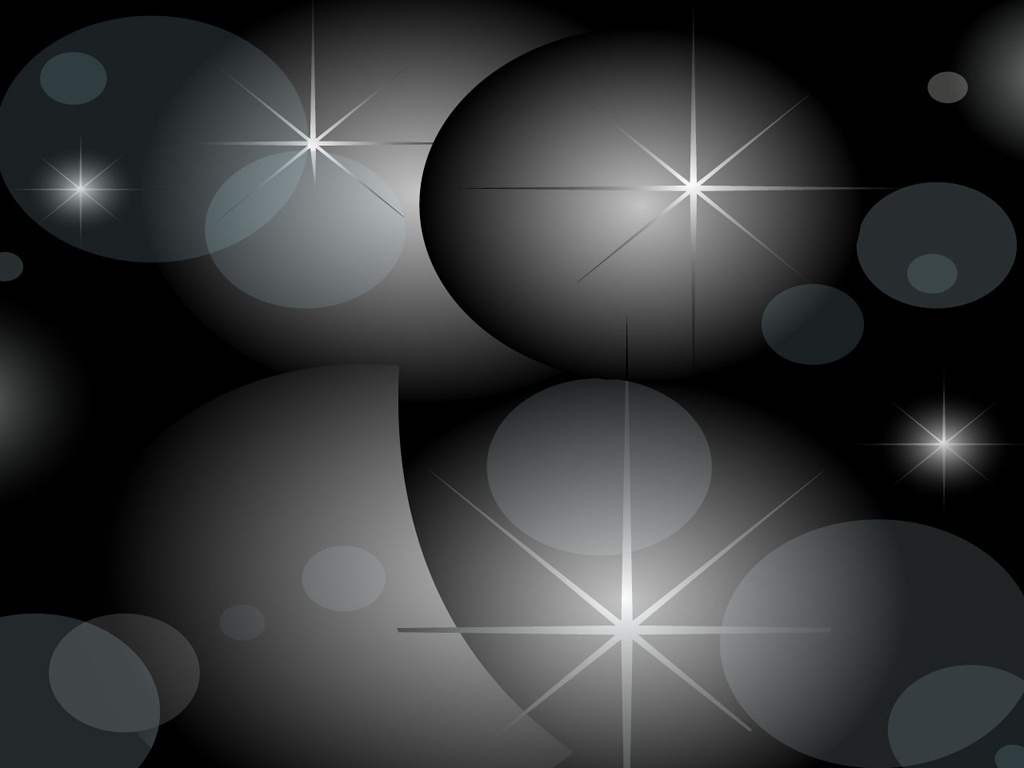 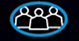 50:50
Как звали друга Винни - Пуха?
A:  Грош
С:Копейка
B: Пятачок
D:Полтинник
Выйти из игры
100 «умов»
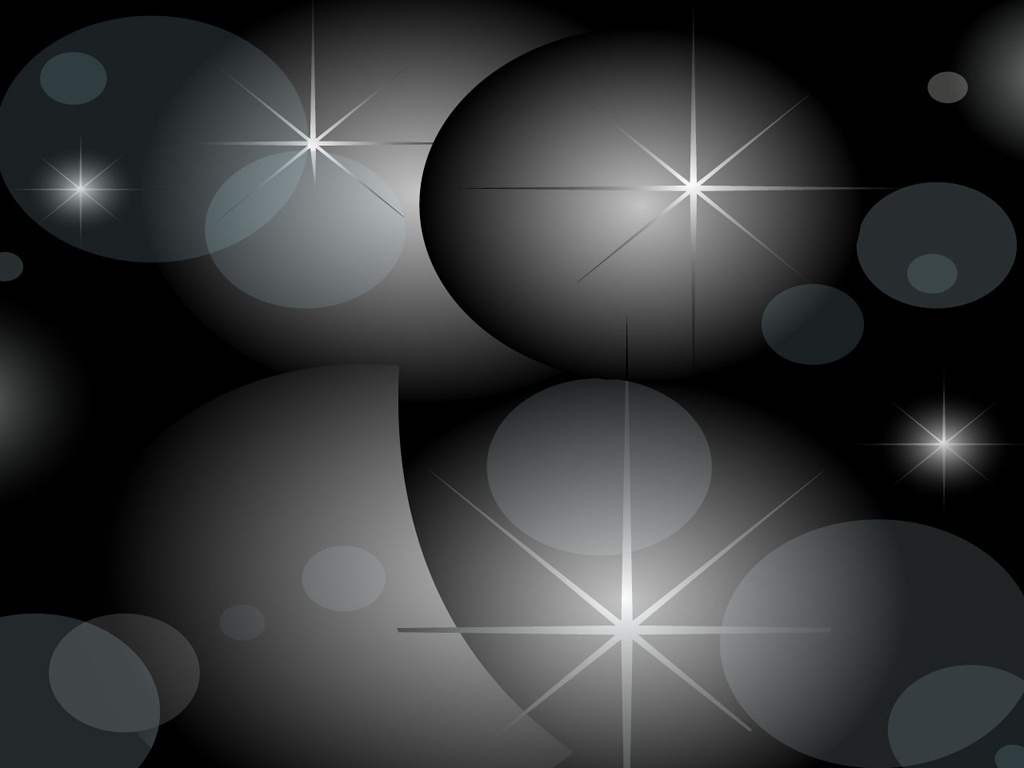 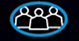 50:50
Из какого теста делают классический торт «Наполеон»?
С: Слоеное
A: Дрожжевое
D: Песочное
В: Пресное
Выйти из игры
1000 «умов»
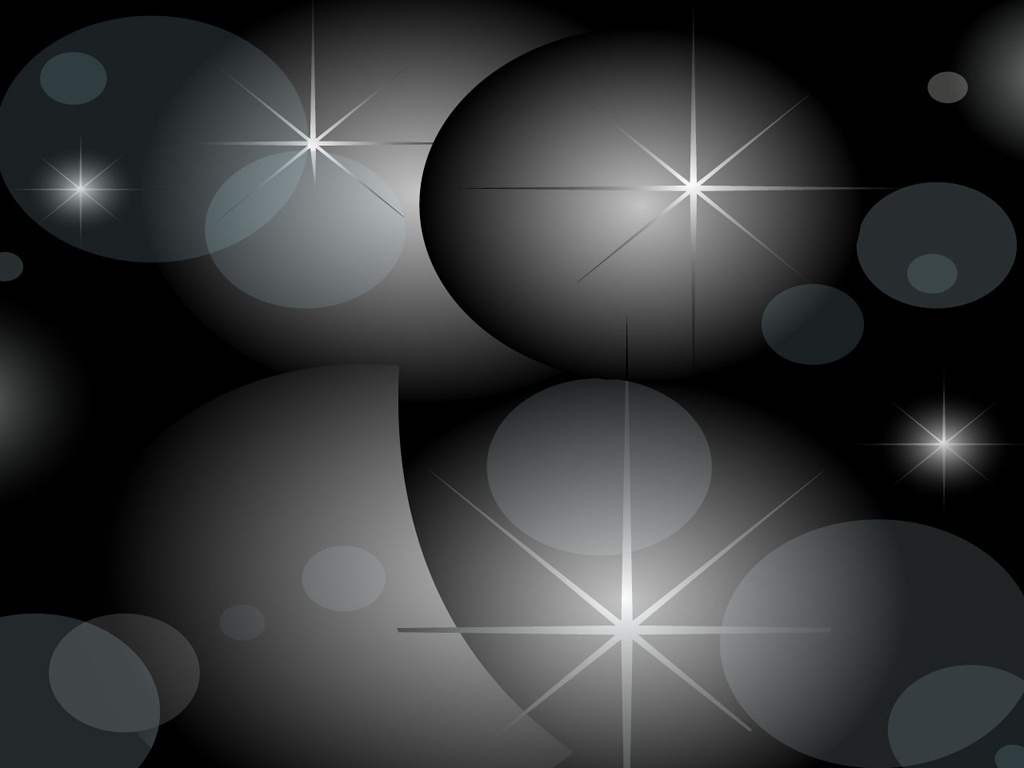 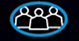 50:50
Что делает пушкинский «кот ученый», когда идет направо ?
A: На ветвях сидит
C: С лешим бродит
B:Песнь заводит
D:Сказку говорит
Выйти из игры
10000 «умов»
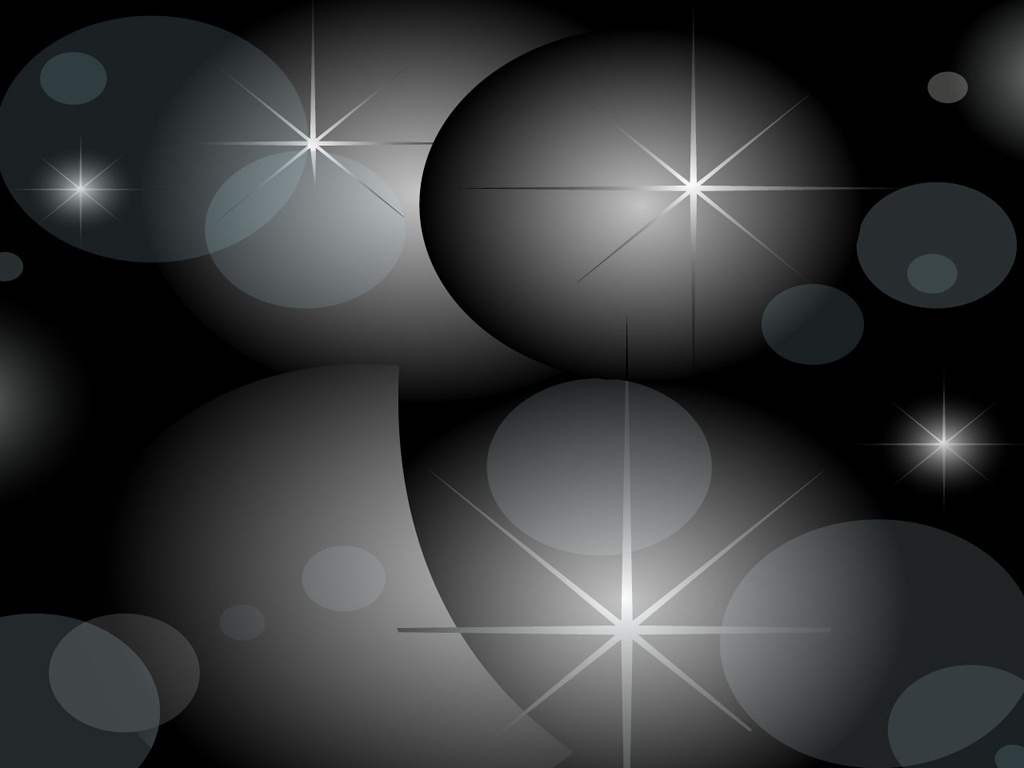 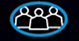 50:50
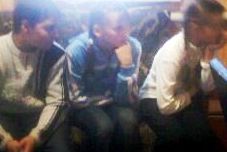 Родиной кактусов является?
А: Африка
С: Австралия
B: Америка
D: Антарктида
Выйти из игры
100000 «умов»
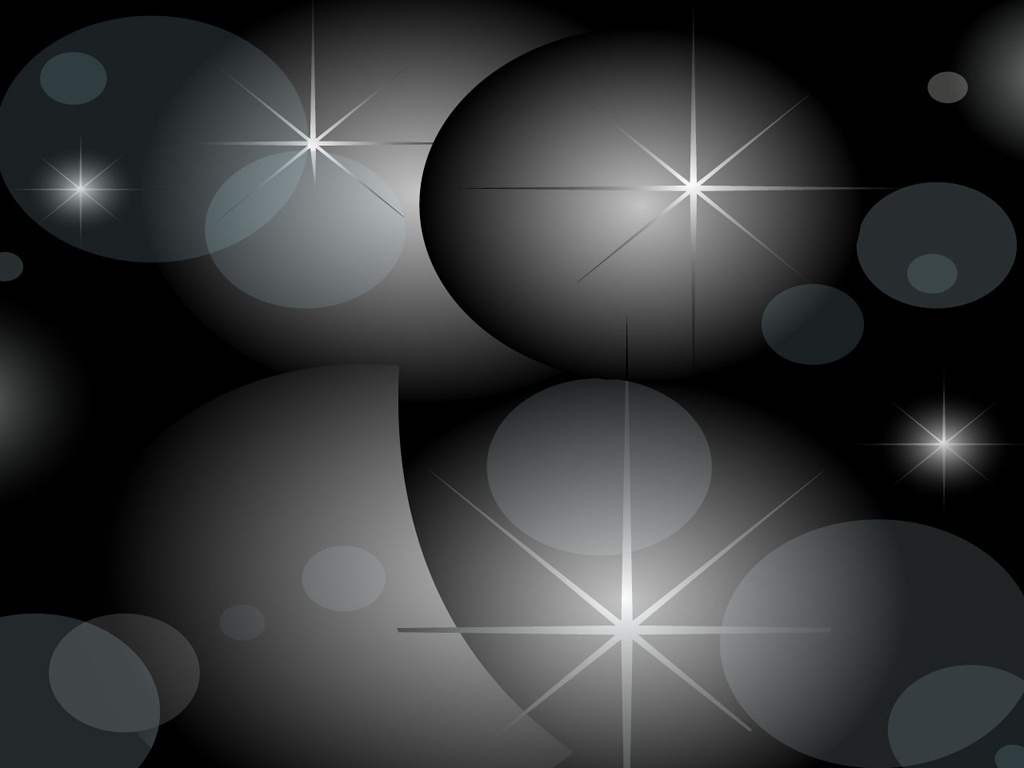 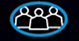 50:50
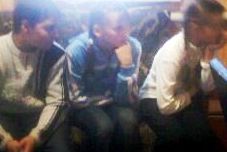 Что удерживает облако от падения на Землю?
A:Взлетающие птицы
С:Вращение Земли
B: Потоки воздуха
D:Притяжение Земли
Выйти из игры
500000 «умов»
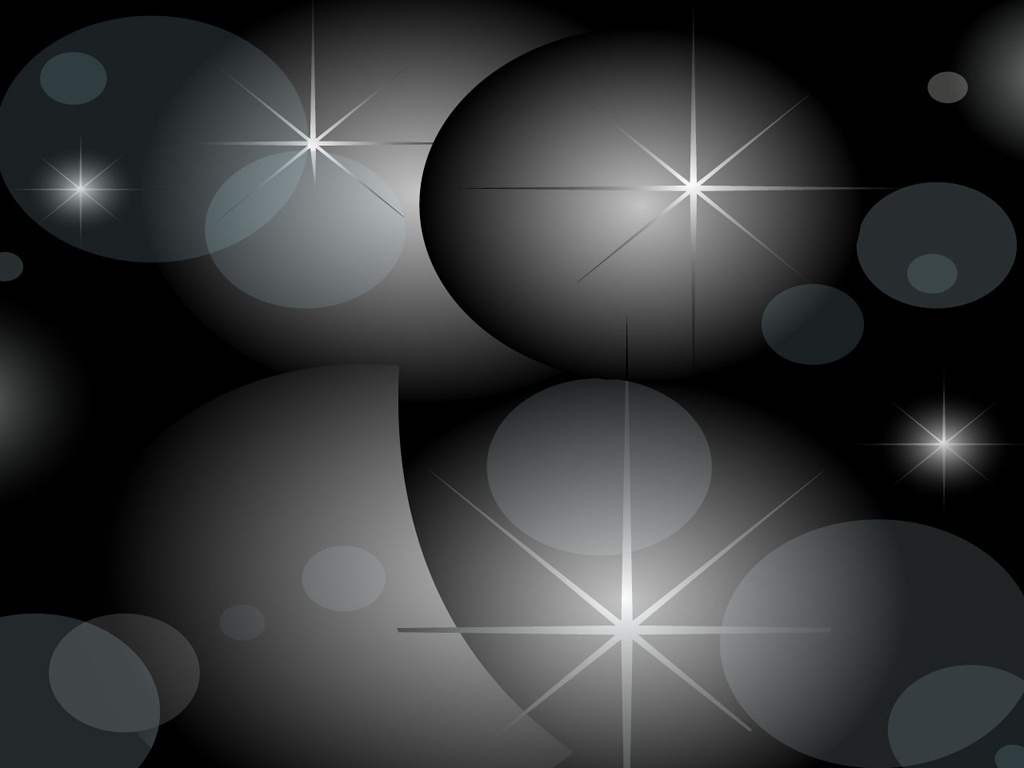 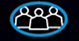 50:50
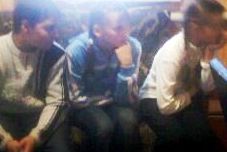 Как переводится с латинского слово «цирк»?
A: Зрелище
С: Смех
B:Круг
D: Купол
Выйти из игры
1000000 «умов»
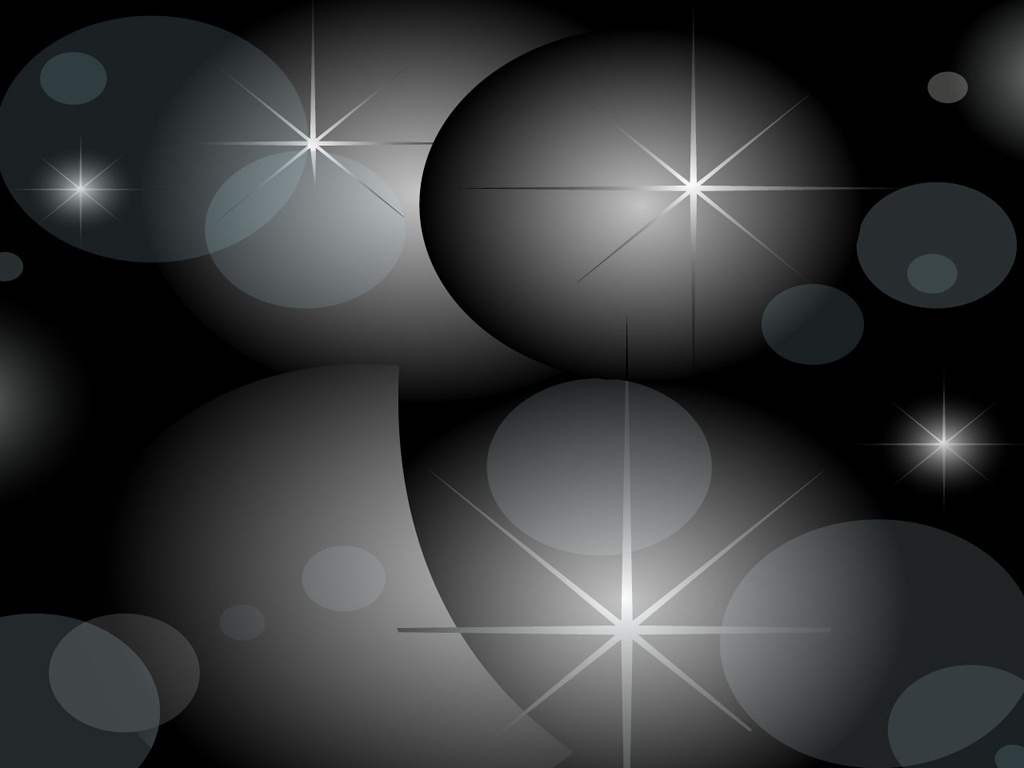 Спасибо за участие в игре!
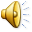 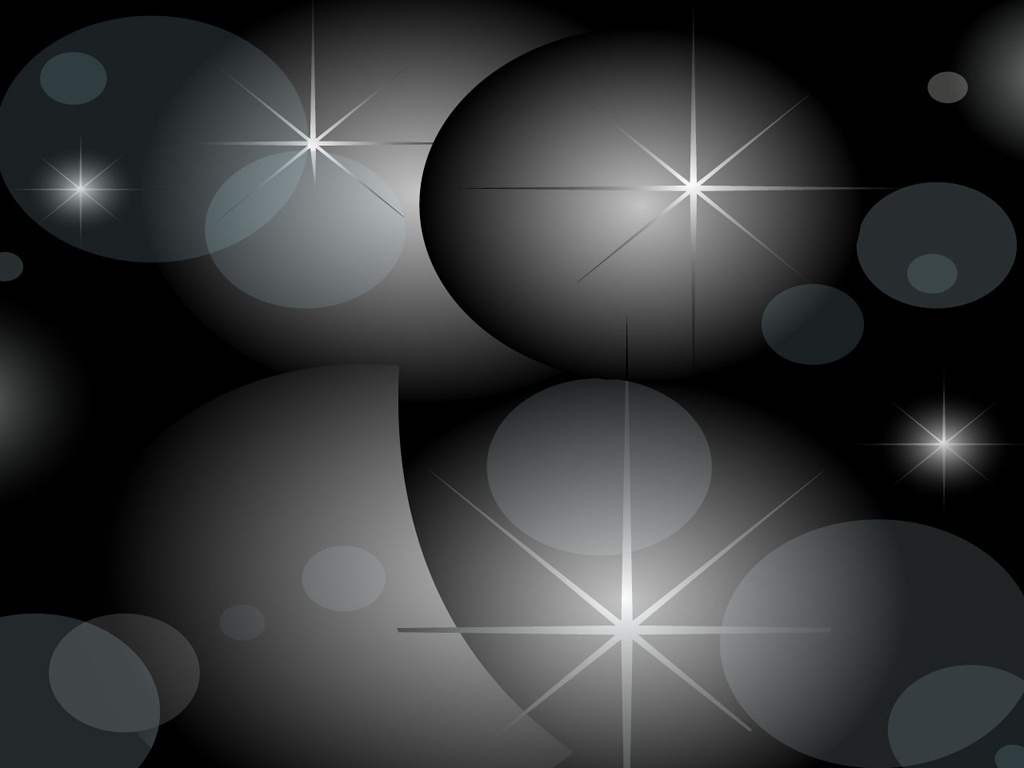 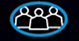 50:50
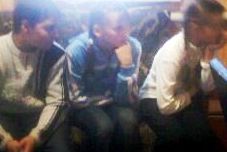 Кто такие хоббиты?
A: Порода слонов
С: Разбойники из восточных сказок
B:Сказочные  человечки
D: Комары с длинными хоботками
Выйти из игры
100 «умов»
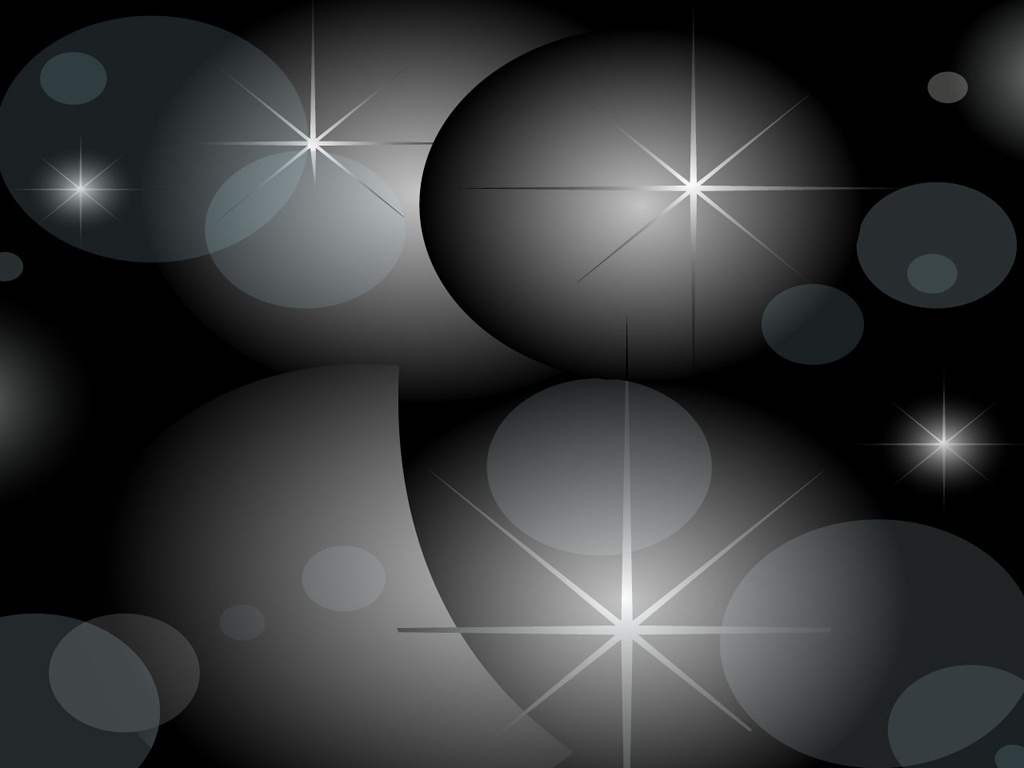 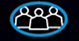 50:50
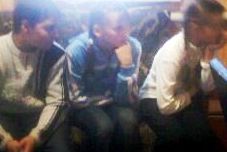 Перепонки гусиных лапок влияют?
A: на высоту полёта
С: добывание пищи
D:скорость движения
B: на глубину ныряния
Выйти из игры
1000 «умов»
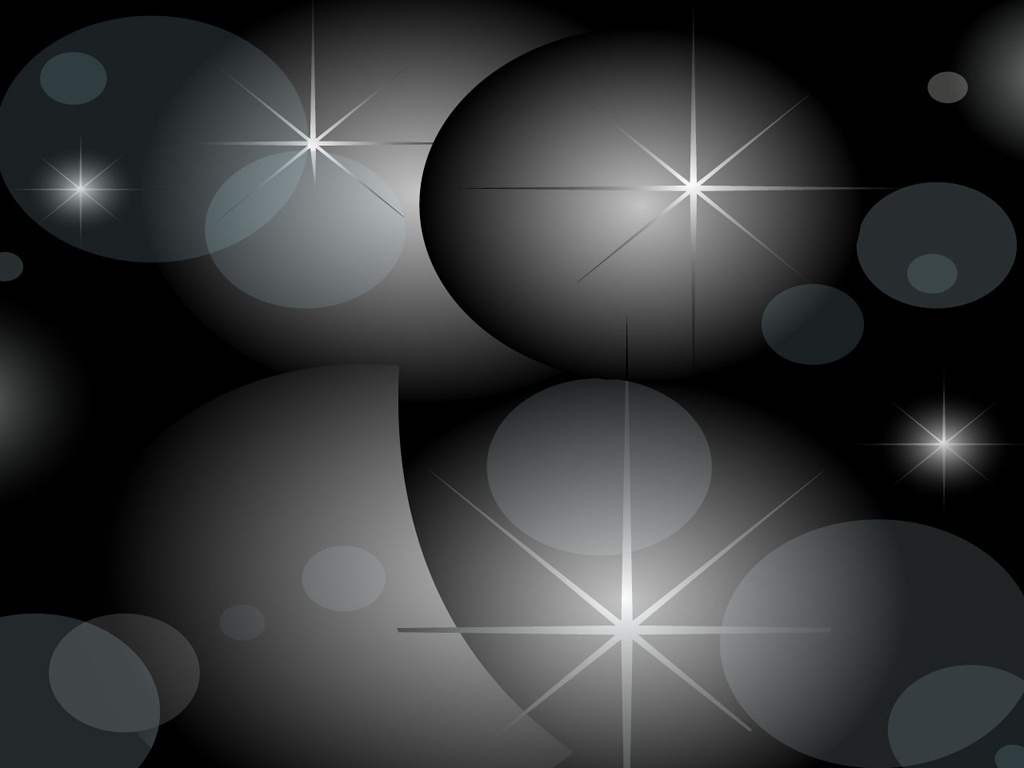 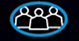 50:50
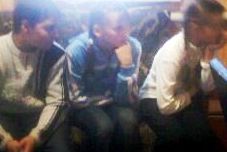 Самая большая страна в мире?
А: Канада
С: США
B: Россия
D: Китай
Выйти из игры
10000 «умов»
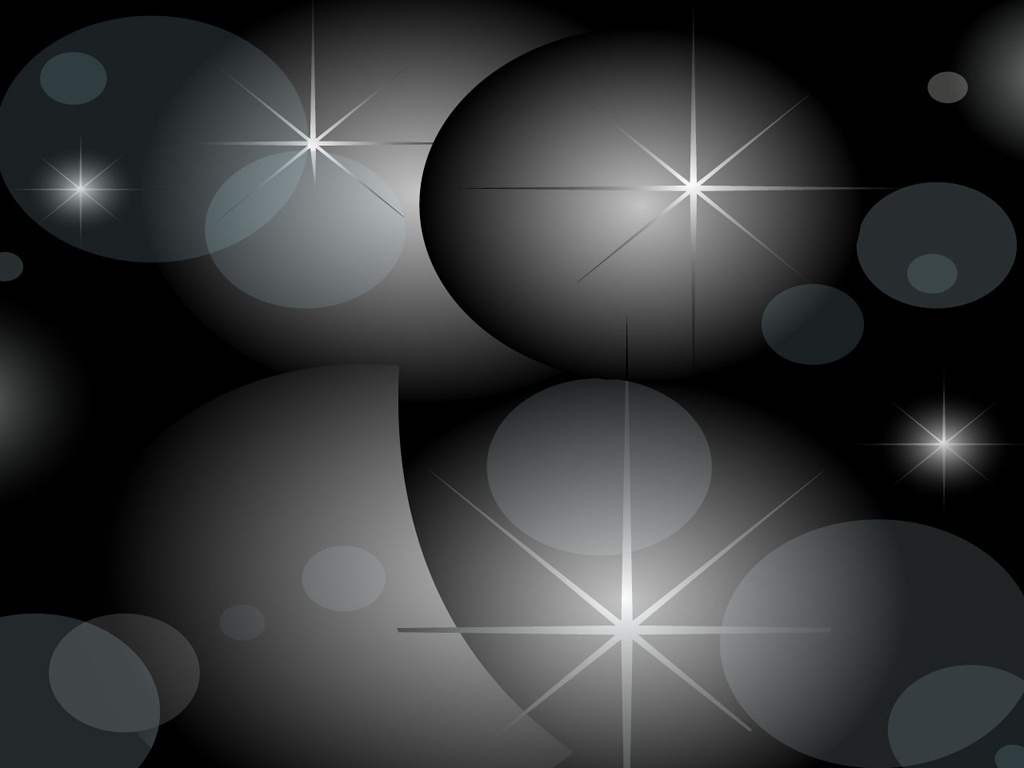 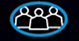 50:50
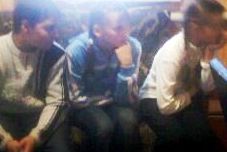 Какая из перечисленных вещей самая тонкая?
A:бумага
С:волос
B: мыльная пленка
D:паутинка
Выйти из игры
100000 «умов»
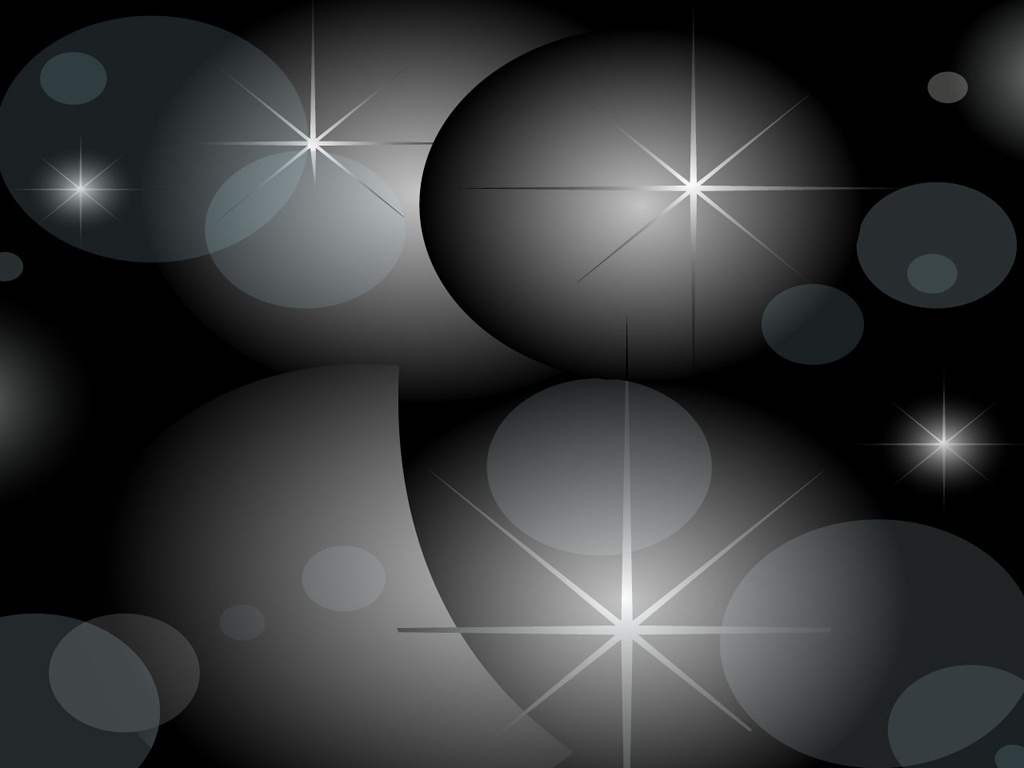 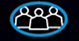 50:50
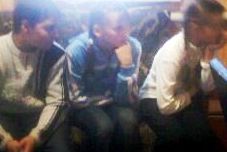 Если Луна окажется между Солнцем и Землей, то будет….?
A: парад планет
С: конец света
B : солнечное затмение
D:лунное затмение
Выйти из игры
500000 «умов»
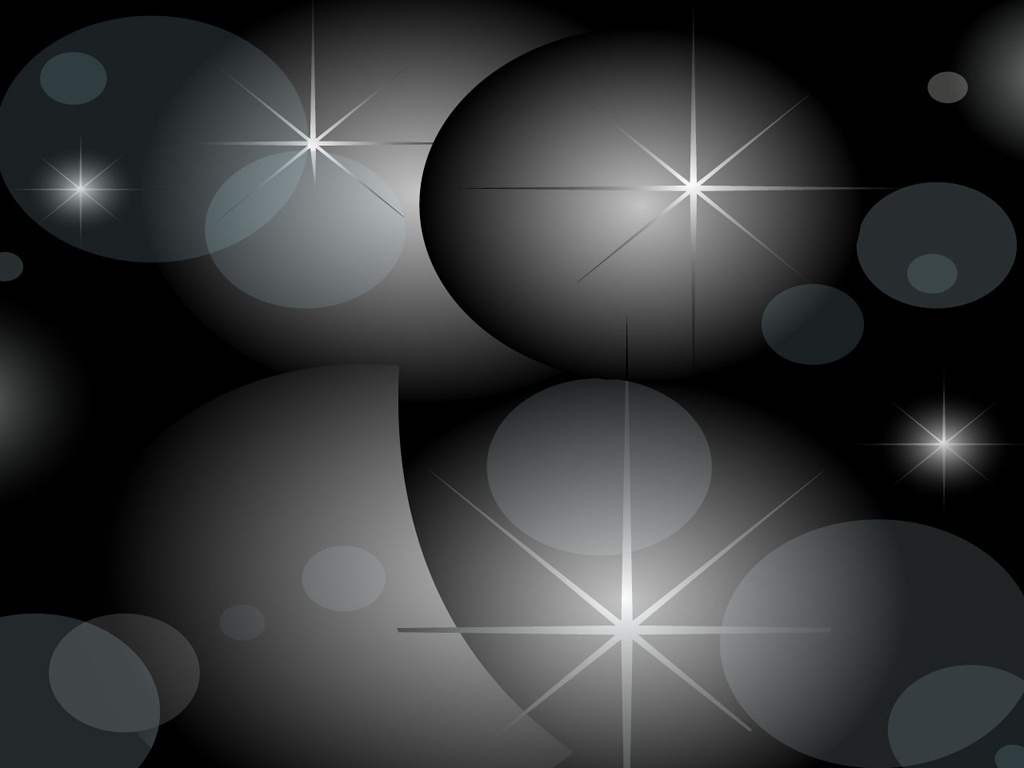 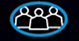 50:50
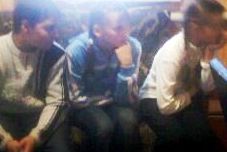 С кем Незнайка летал на Луну?
A: с Пончиком
С:  с Винтиком 
     и Шпунтиком
B: со Знайкой
D: с инженером Клепкой
Выйти из игры
1000000 «умов»
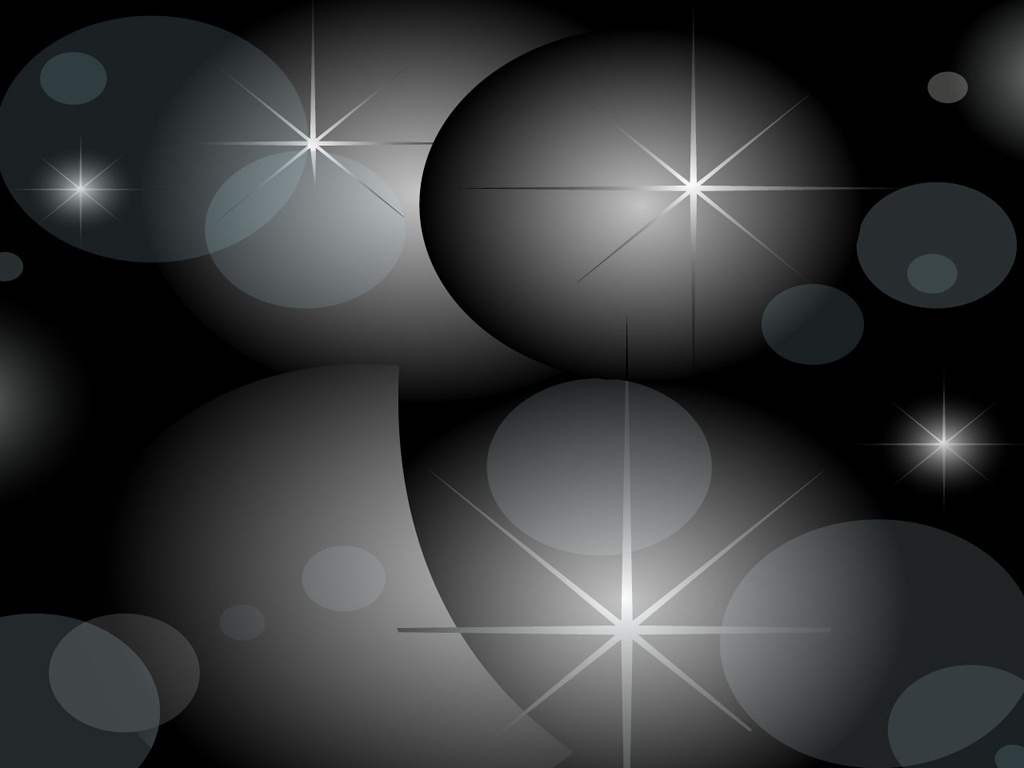 Спасибо 
за участие в игре!
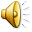 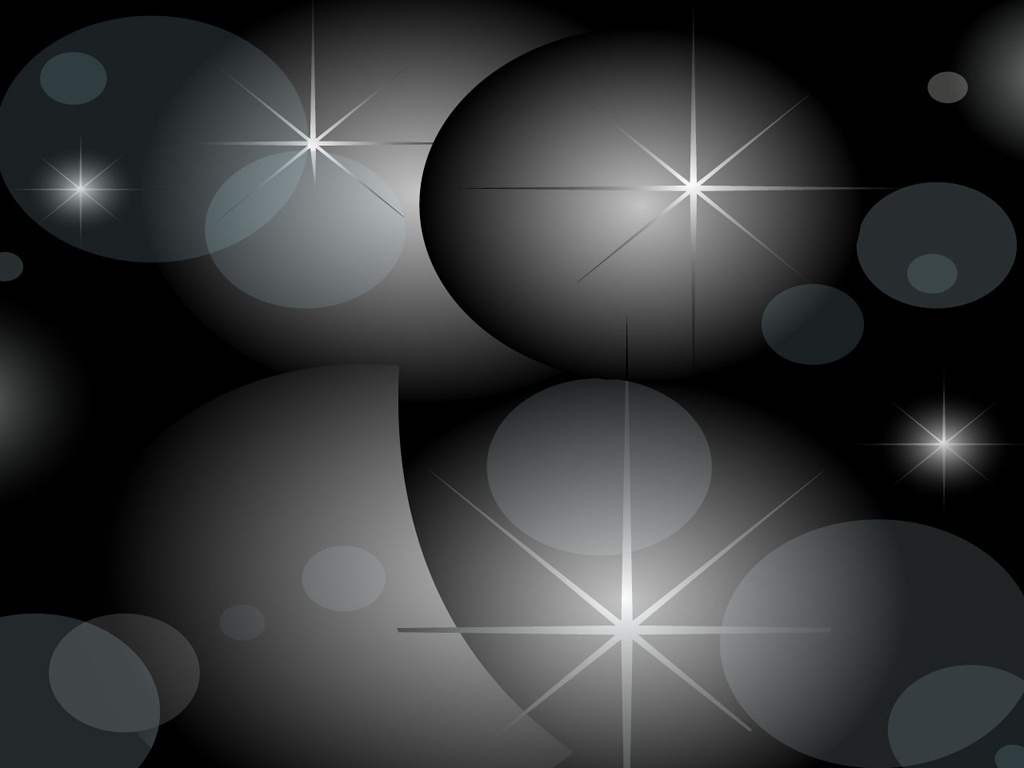 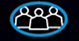 50:50
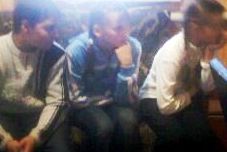 Сколько точек на стандартном кубике игральных  костей?
A: 21
С: 15
B: 28
D: 20
Выйти из игры
100 «умов»
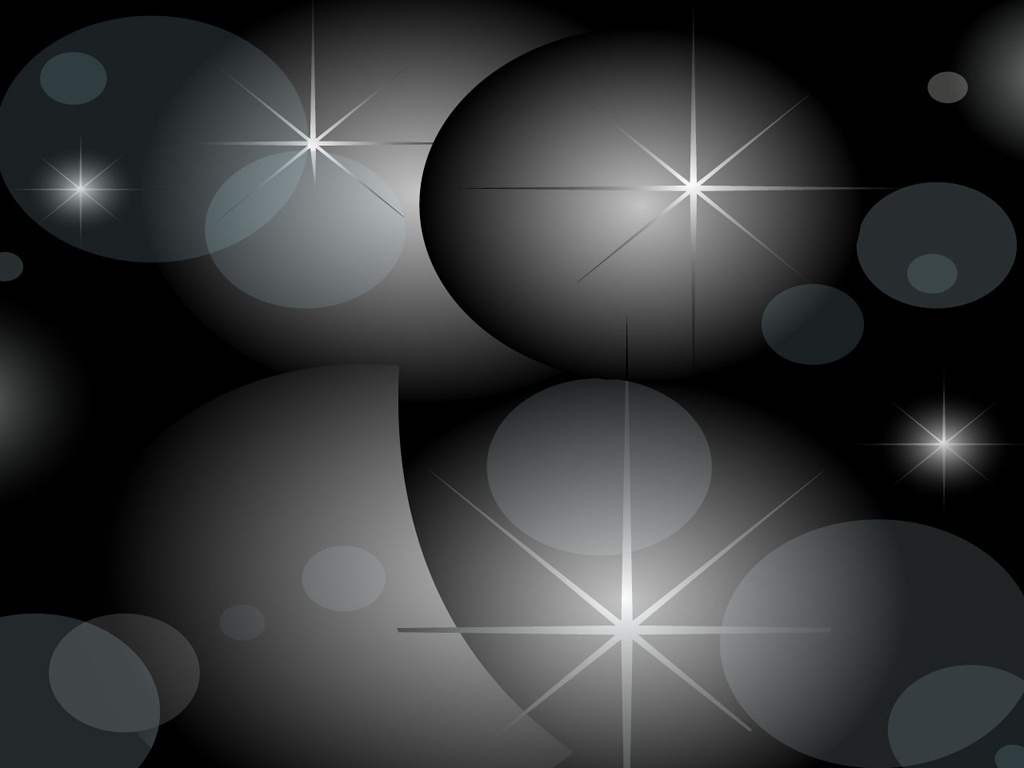 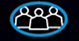 50:50
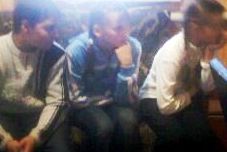 Что остается от Чеширского кота после его исчезновения?
A: лапы
С: улыбка
B: уши
D: котята
Выйти из игры
1000 «умов»
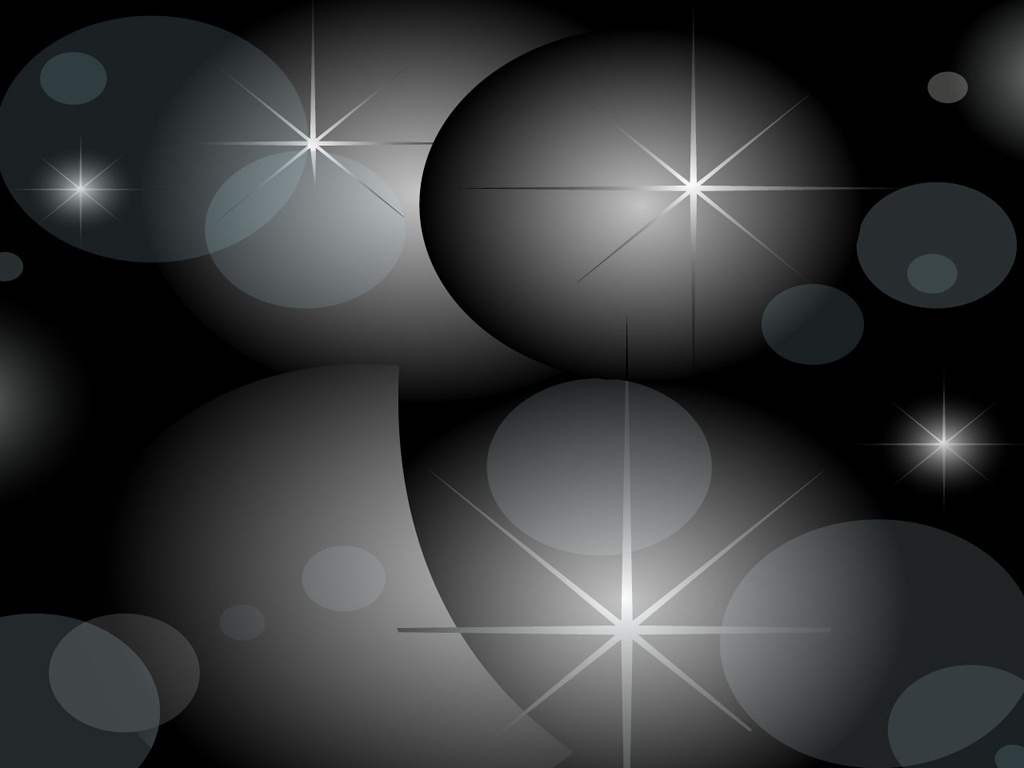 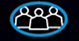 50:50
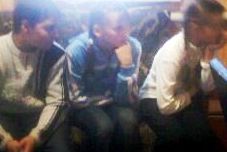 Кем был Цветик в сказке Н.Носова про Незнайку?
С: Поэтом
A: Садовником
B: Художником
D: Музыкантом
Выйти из игры
10000 «умов»
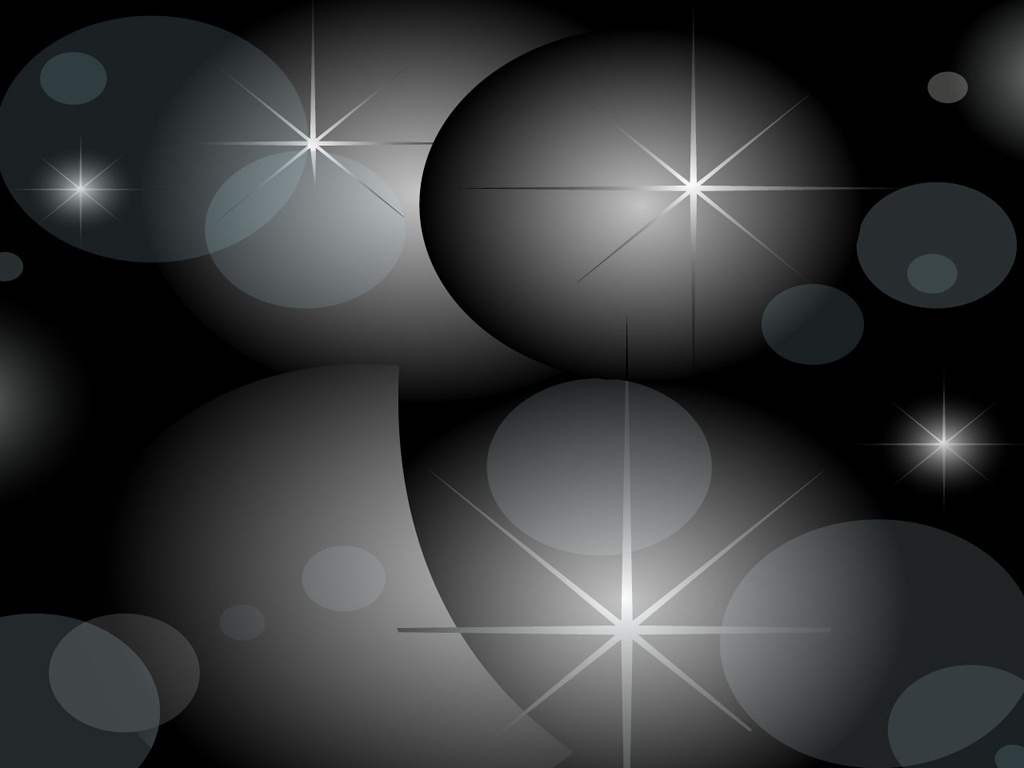 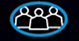 50:50
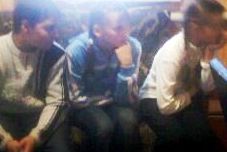 Купюры какого достоинства не было во время хождения дензнаков образца 1961 года?
A: 25 рублей
С: 5 рублей
B: 3 рубля
D: 20 рублей
Выйти из игры
100000 «умов»
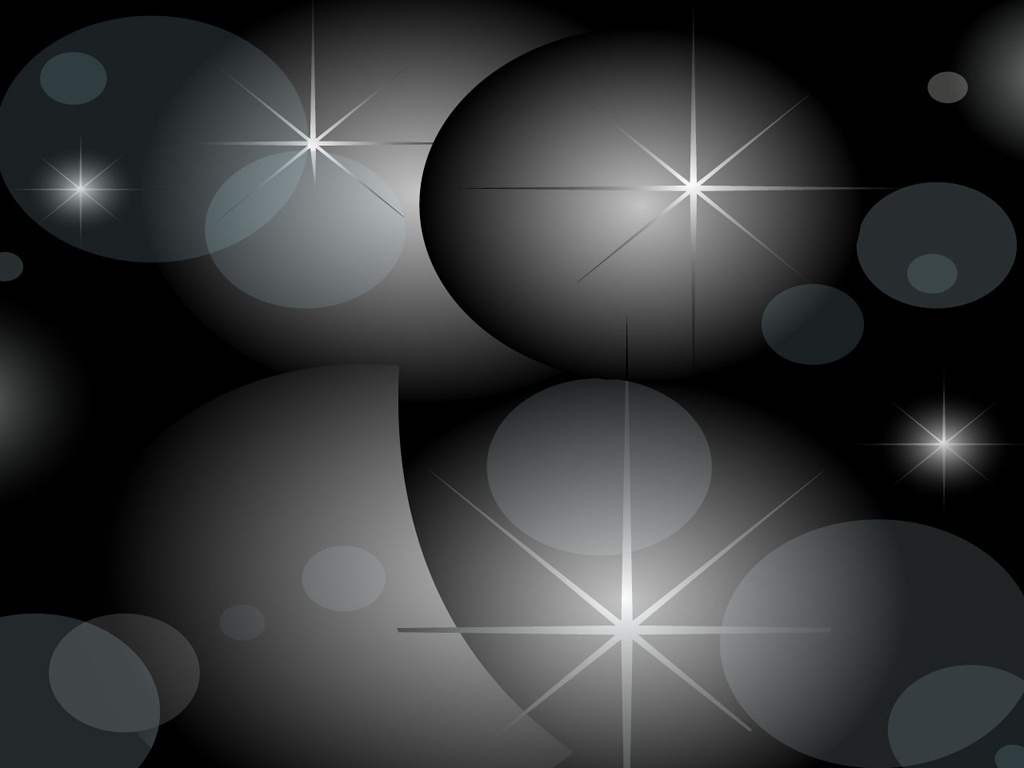 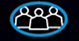 50:50
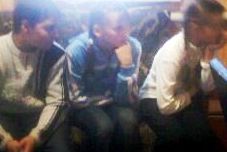 Какого испытания для Балды и бесенка не было в «Сказке о попе и его работнике Балде» А.С.Пушкина?
A: Бросать палку
С:Бегать на перегонки
B:Свистеть – кто громче
D:Переносить кобылу
Выйти из игры
500000 «умов»
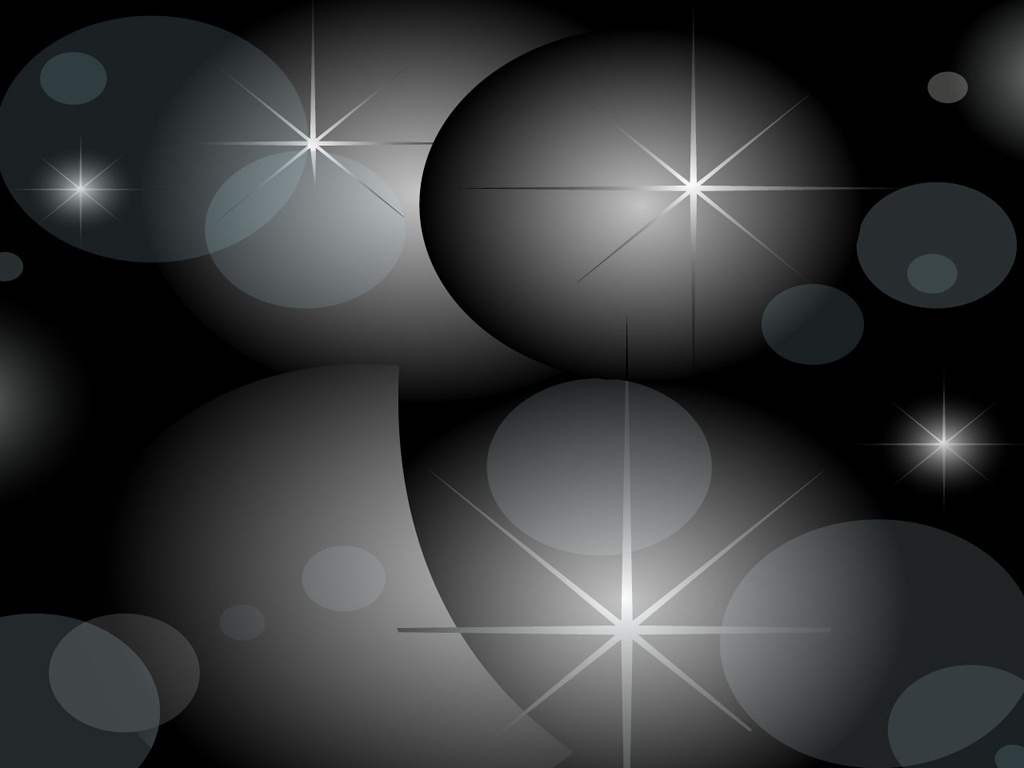 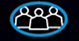 50:50
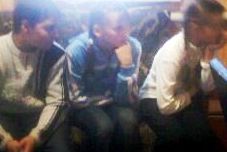 Сколько балерин участвует в танце маленьких лебедей в балете Чайковского «Лебединое озеро»?
A: 3
С:6
B: 4
D: 5
Выйти из игры
1000000 «умов»
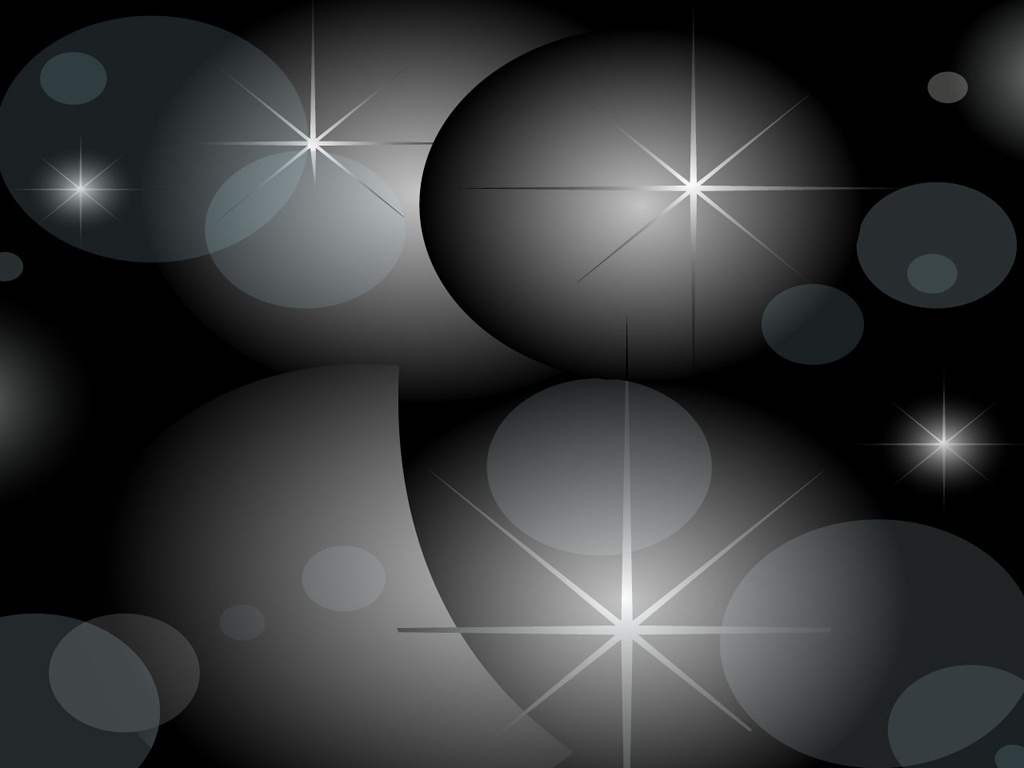 Спасибо 
за участие в игре!
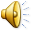 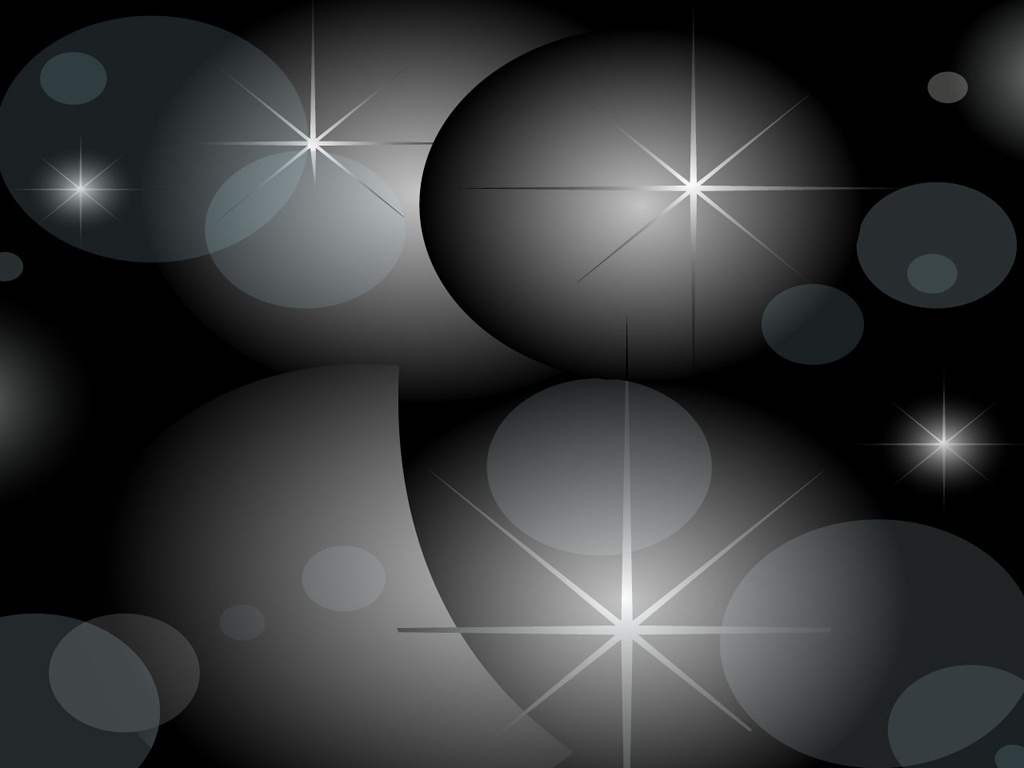 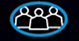 50:50
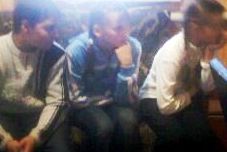 Сколько трехзначных чисел можно записать с помощью цифр 0,2,5
A: 3
С: 5
B: 4
D: 6
Выйти из игры
100 «умов»
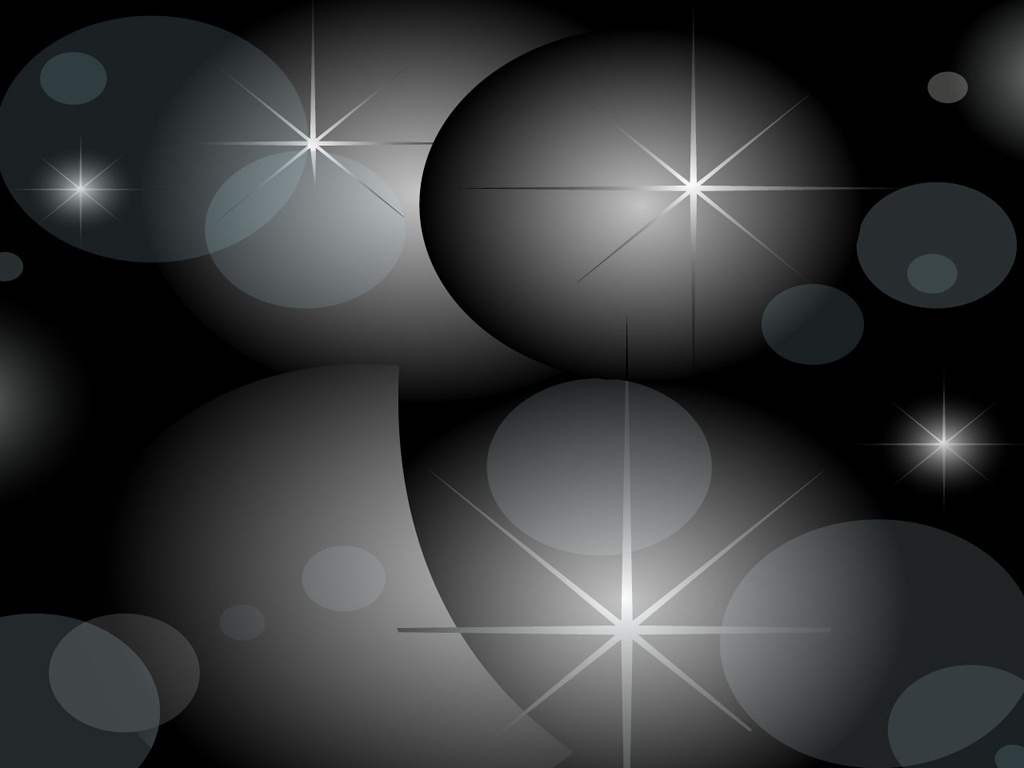 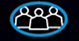 50:50
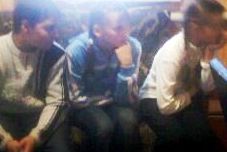 Кто вылупился из трех яиц, найденных вместе с корзиной, в мультфильме «Бюро находок»?
A: Утята
С: Пингвинята
B: Динозаврики
D:Крокодильчики
Выйти из игры
1000 «умов»
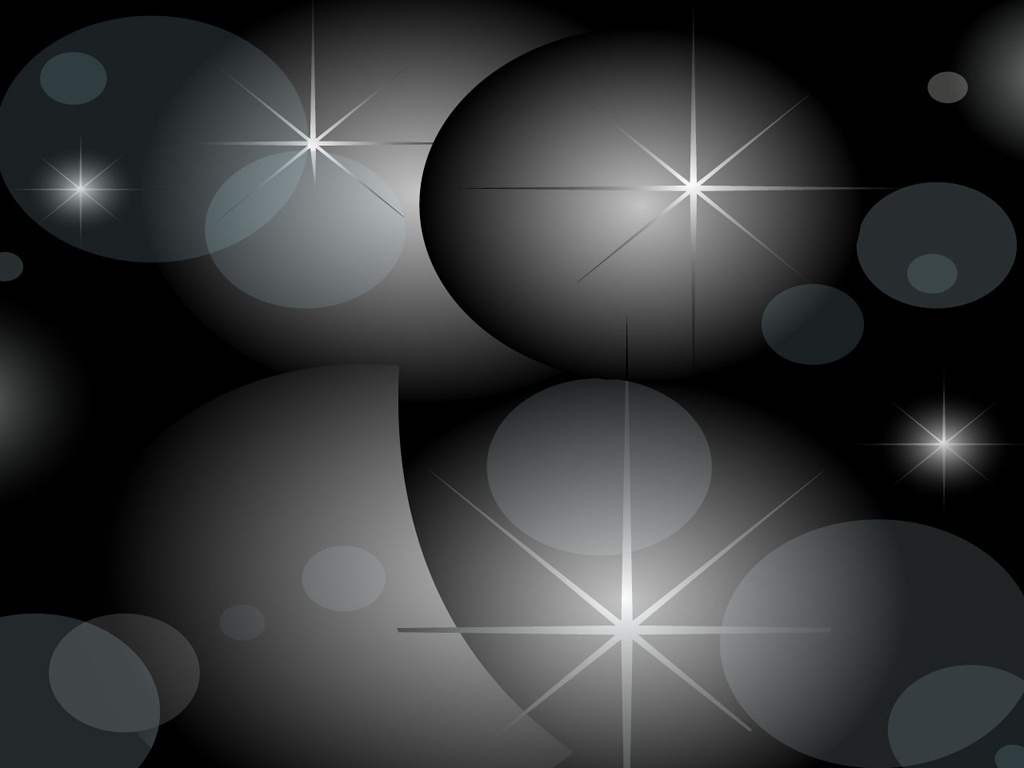 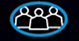 50:50
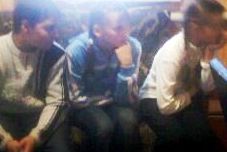 Какой тип путешествий не требует приобретения обратного билета?
A:Железнодорожный
С: Авиационный
B: Морской круиз
D: Автодорожный
Выйти из игры
10000 «умов»
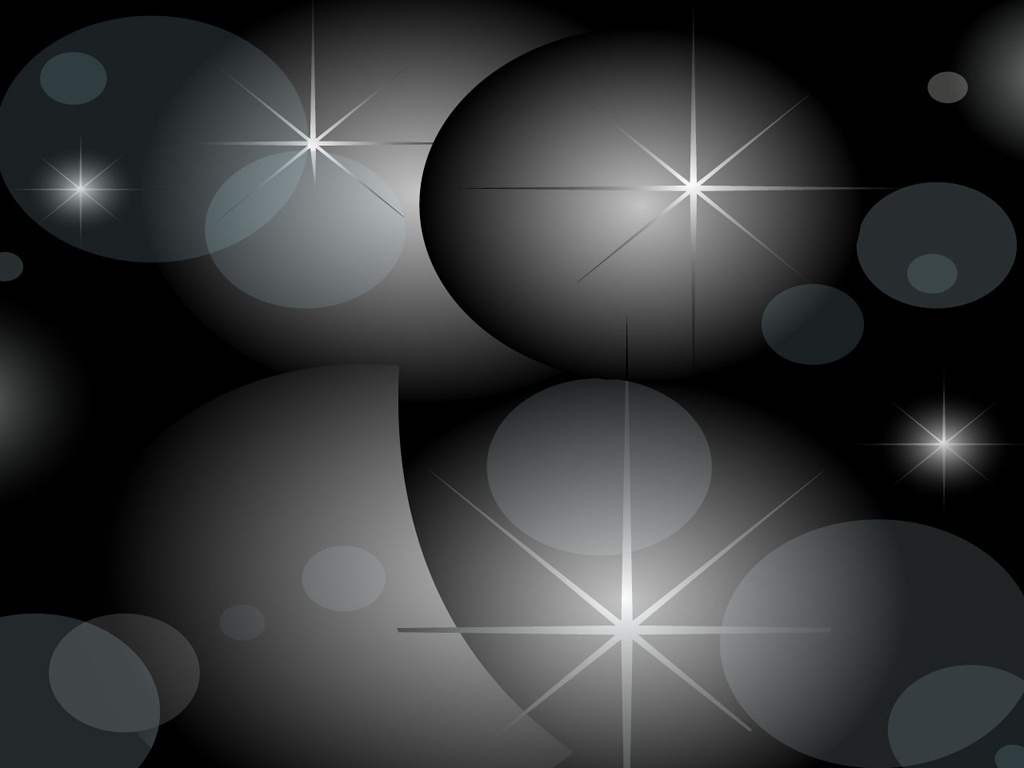 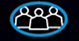 50:50
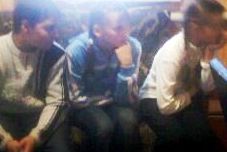 Кого использует апитерапевт для лечения людей?
A: Пчел
С: Пиявок
B: Змей
D: Котов
Выйти из игры
100000 «умов»
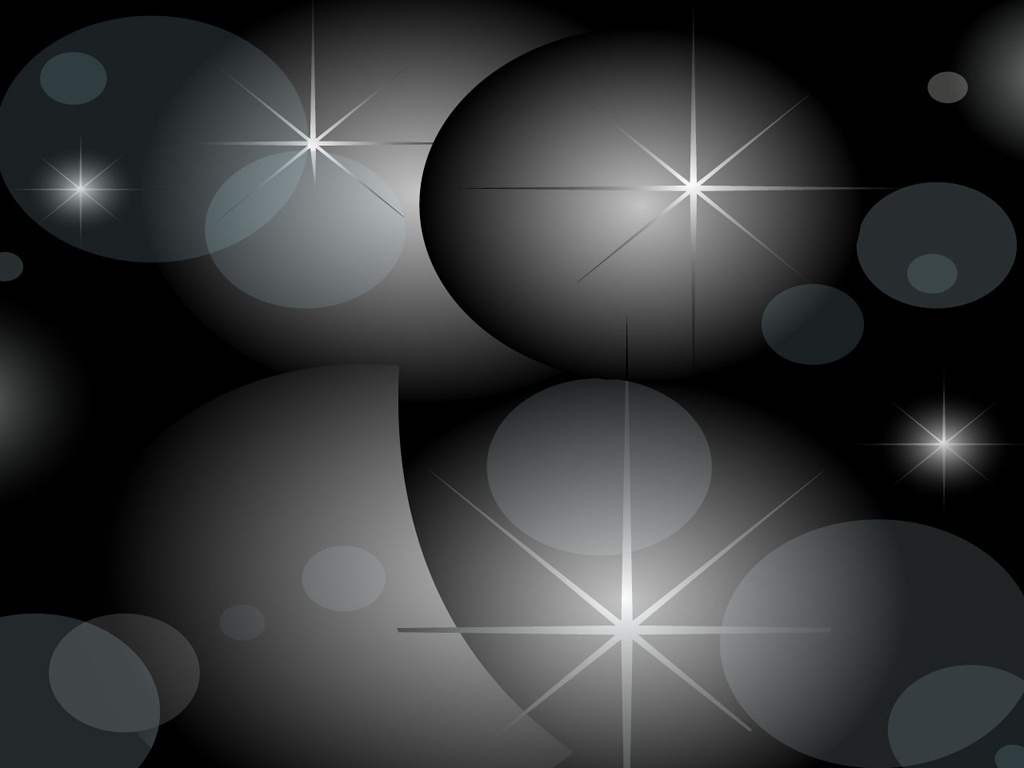 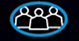 50:50
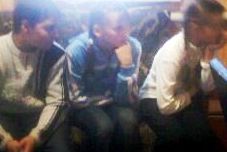 Что домовой Кузька называл олелюшечками?
С: Оладьи
A:Игру в ладушки
B: Посиделки в компании девочек с именем Оля
D: Пирожные
Выйти из игры
500000 «умов»
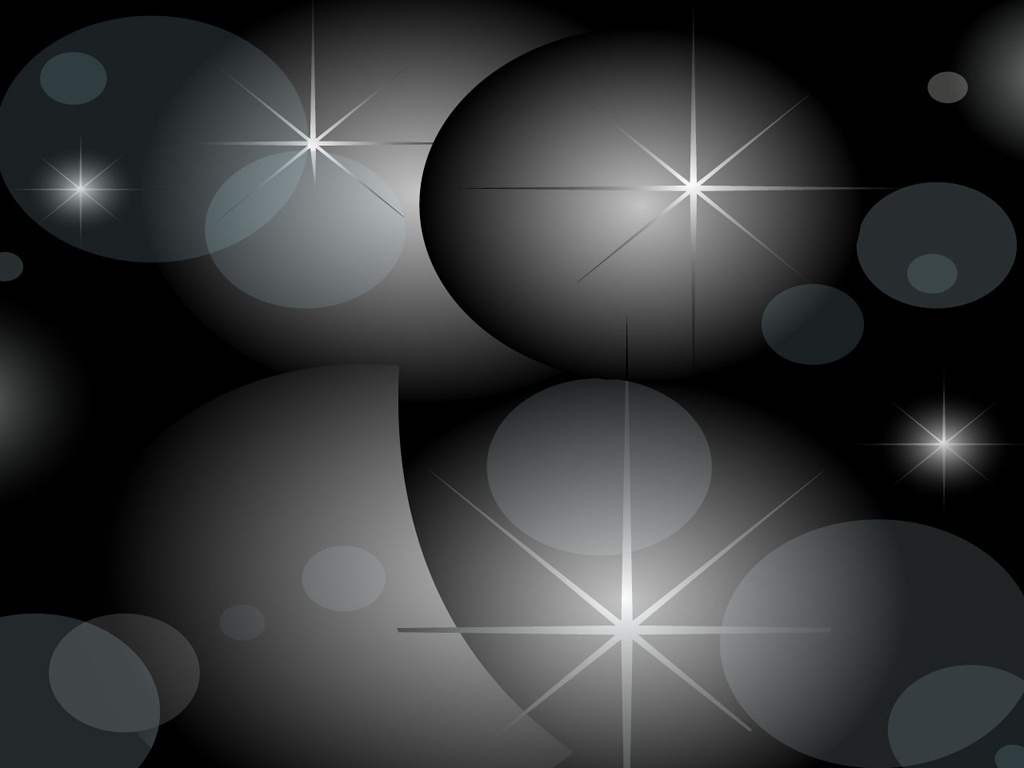 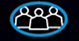 50:50
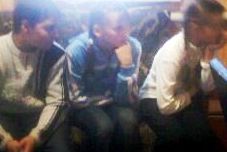 Какой из этих хищников - самый крупный представитель семейства кошачьих?
A: Лев
С: Тигр
B: Леопард
D: Ягуар
Выйти из игры
1000000 «умов»
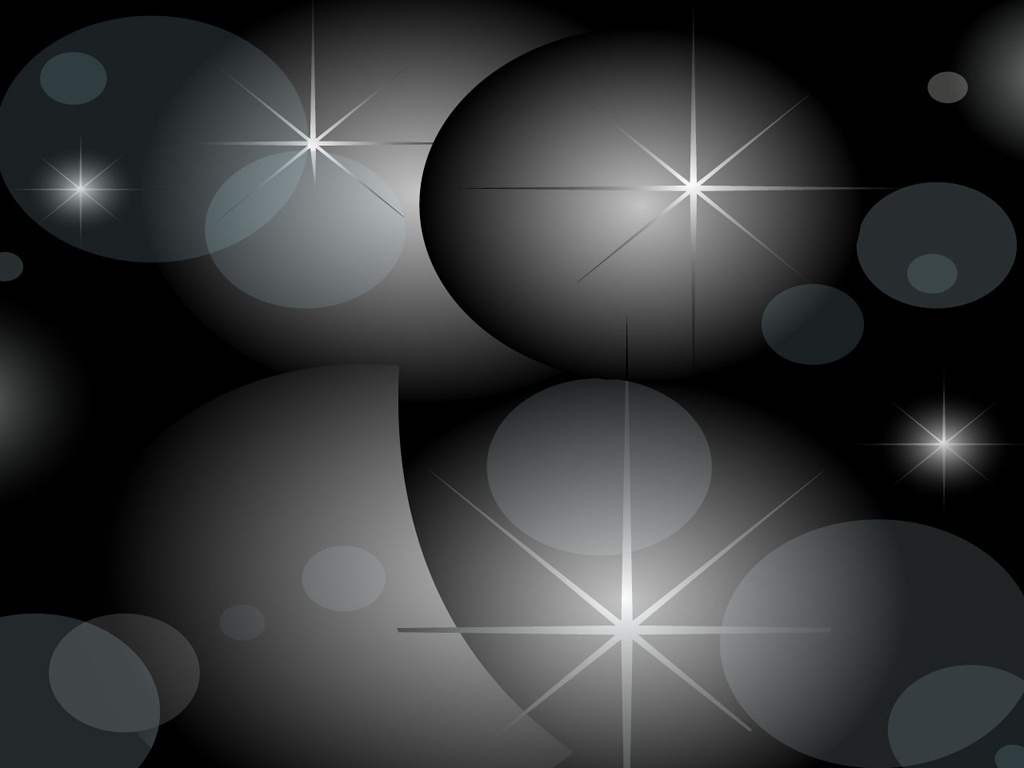 Спасибо
 за участие в игре!
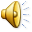